Проект«Лук – зеленый друг»
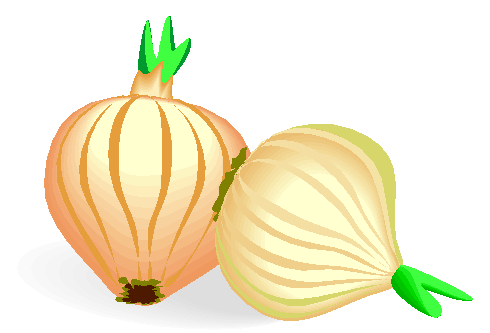 Подготовила: воспитатель
Капранова
Елена Сергеевна
Участники проекта: дети средней группы, родители, воспитатель

Проект: исследовательский, средней продолжительности - 3 недели
Объект исследования: репчатый лук

Продукт проекта:
Создание огорода на подоконнике
Создание книг про лук
Актуальность
Заканчивается зима. Солнышко с каждым днём всё выше и выше, а день всё длиннее и теплее. Пришло время посадок. Огород на подоконнике в детском саду является очень приятным занятием, особенно зимой и весной, когда хочется не только отведать свежие дары природы, но и посмотреть на цвета зелени. Но нет ничего приятнее, когда первая весенняя зелень поспевает прямо на подоконнике.
Цель: вызвать у детей познавательный интерес к выращиванию репчатого лука на перо в комнатных условиях.

Задачи:
Закрепить представления о луке, особенностях внешнего строения.
Формировать представления об основных потребностях лука, условиях, которые необходимы для его роста (вода, земля, свет, тепло). 
Развивать у детей основы исследовательской деятельности.
Воспитывать интерес к уходу за растениями, любовь к ним.
Межпредметные связи
Этапы реализации проекта
Постановка проблемы

Как можно вырастить зелёный лук на подоконнике?
Чем может быть полезен лук? 
Что необходимо луку для роста?
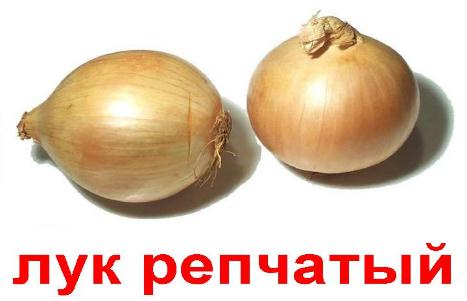 2. Подготовительный
Беседы с детьми о луке.
Чтение художественной литературы: стихи, загадки, пословицы, поговорки, рассказы, сказки про лук.
Дидактические игры. 
Рассматривание иллюстраций, открыток.
Подготовка посуды для посадки лука.
Посадка лука.
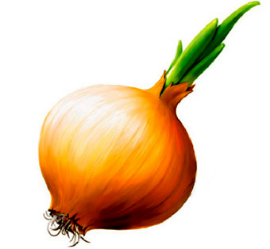 3. Исследовательский
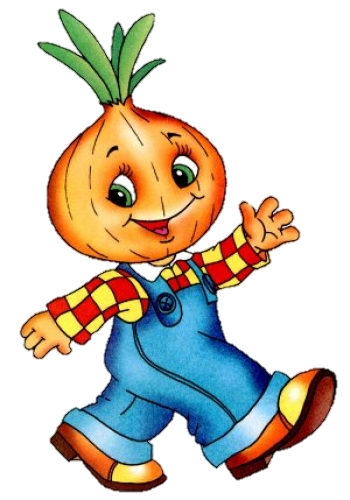 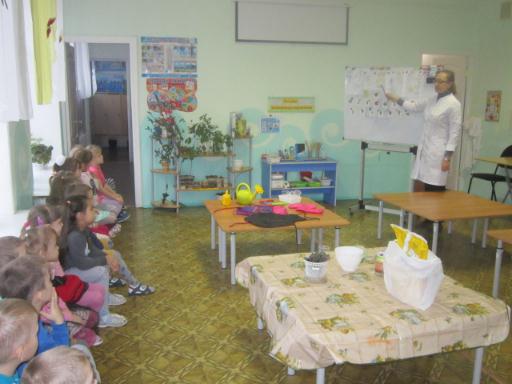 Исследуем лук
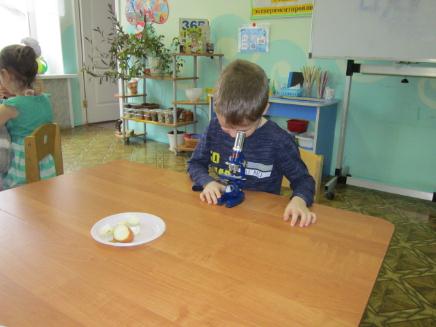 Сажаем лук
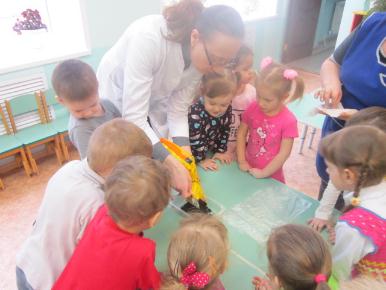 Опыт «Лук в стакане с водой»
Опыт «Выращиваем лук в посуде с землей»
Наблюдаем за луком
Поливаем лук
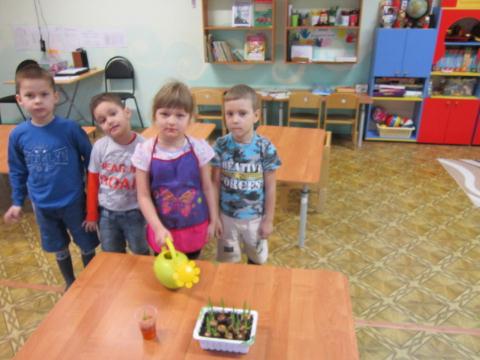 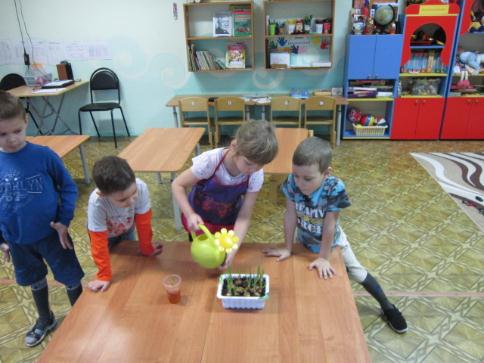 Лепка «Лучок золотой бочок»
Рисование «Вырос зеленый лучок»
Создание книг про «Зелёный лучок»
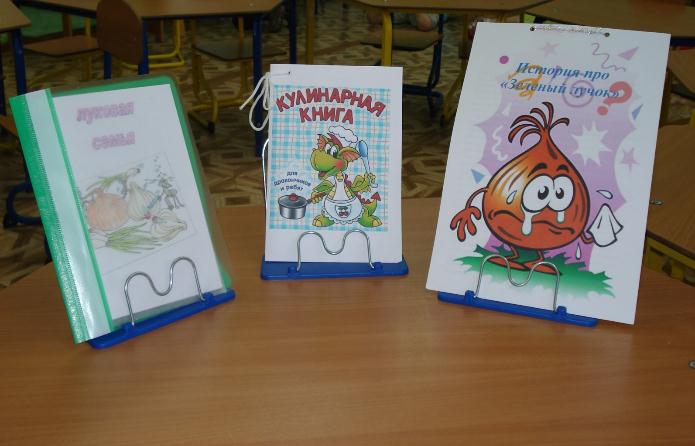 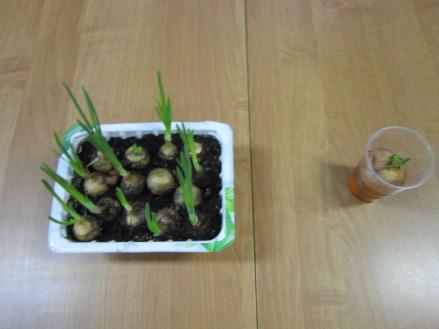 Знают все, что лук полезен, Витаминами богат, Но немного горьковат. В этом лук не виноват. От природы он такой, Очень скромный и простой. Ешьте все зелёный лук, Он здоровью верный друг!
Спасибо за внимание!